It‘s Quiz Time!
Where is Europe’s highest toilet located?
On the Zugspitze
 Atop the Eiffel Tower
 On Mont Blanc
Where is Europe’s highest toilet located?
On Mont Blanc
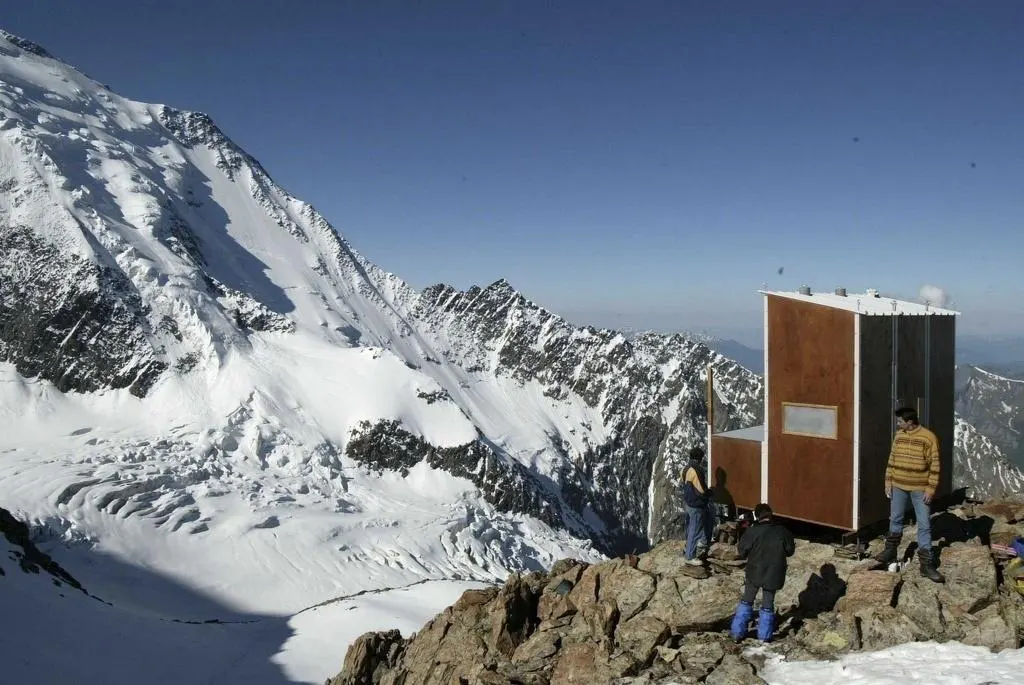 [Speaker Notes: The highest toilet in Europe is located on Mont Blanc, the highest mountain in the European Union, at an altitude of 4260 metres. The toilet was built in 2007 for mountaineers.]
This is where representatives elected by EU citizens come together.
The European Parliament
 The European Commission
 The European Council
This is where representatives elected by EU citizens come together.
The European Parliament
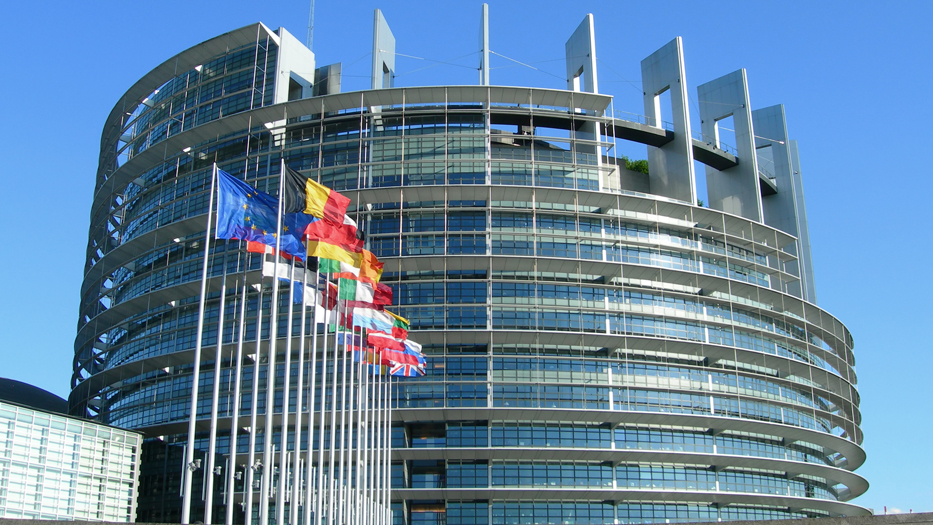 [Speaker Notes: The European Parliament is directly elected by EU voters every 5 years.]
All heads of state and the government of the EU member states meet here.
The European Commission
 The Court of Justice of the European Union
 The European Council
All heads of state and the government of the EU member states meet here.
The European Council
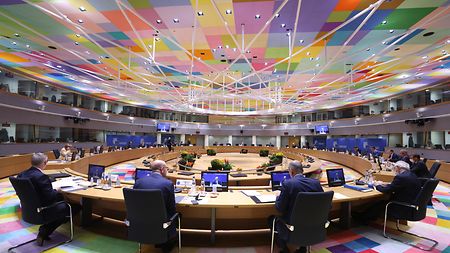 [Speaker Notes: The European Council brings together EU leaders to set the EU's political agenda. It represents the highest level of political cooperation between EU countries.
One of the EU's 7 official institutions, the European Council takes the form of (usually quarterly) summit meetings between EU leaders, chaired by a permanent president.]
Here, exactly one person represents each EU country. This group represents the interests of the entire EU.
The European Parliament
 The European Commission
The Council of the European Union
Here, exactly one person represents each EU country. This group represents the interests of the entire EU.
The European Commission
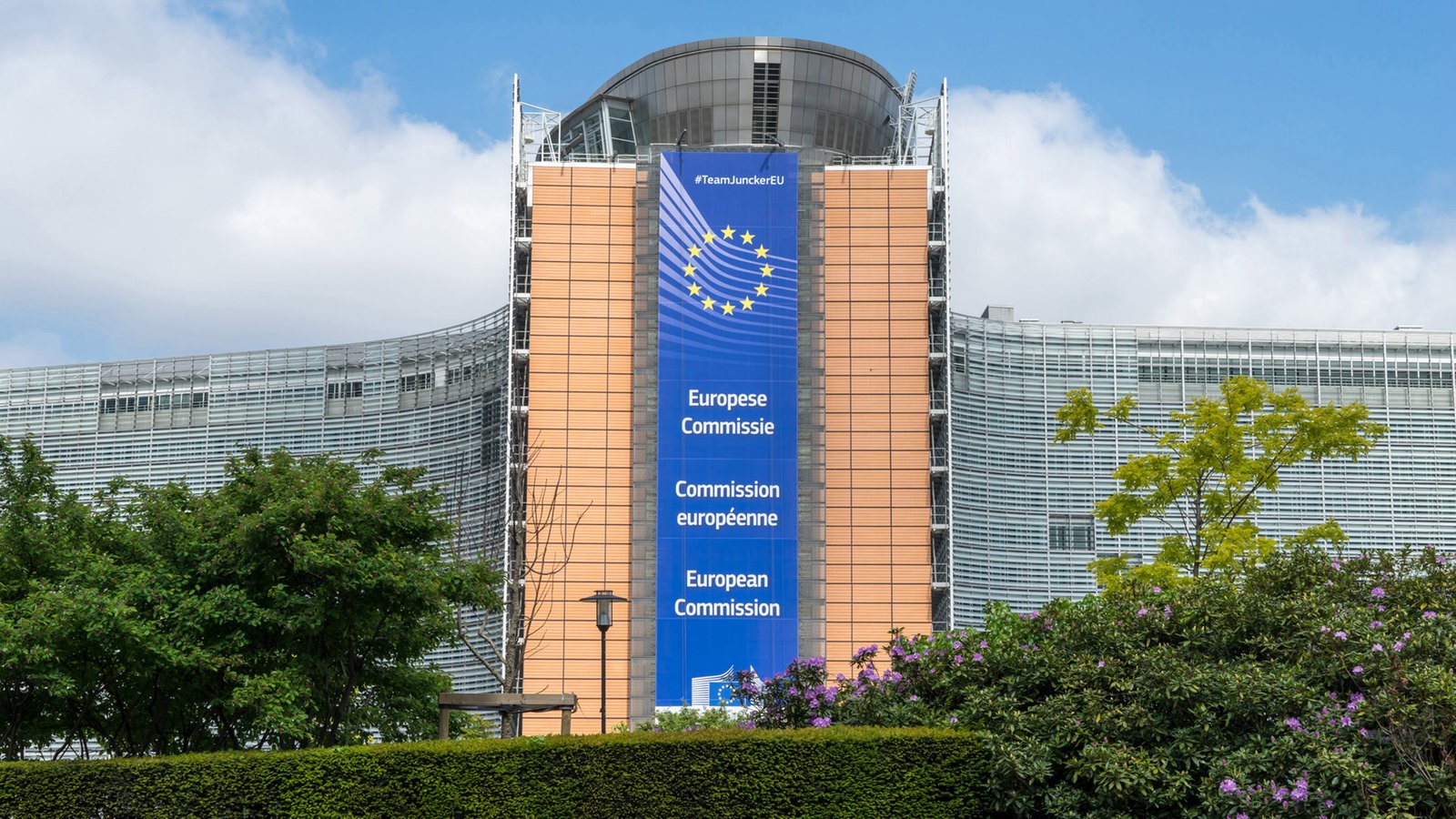 [Speaker Notes: The task of the European Commission is to represent the interests of the entire European Union.

After the European elections, the European Council proposes a candidate for the office of President of the Commission, who must be confirmed by the European Parliament by an absolute majority. 

According to the Treaty of Lisbon, the European Council must take into account the result of the European elections. The President of the Commission then puts together his or her Commission team.]
This institution meets in ten differently composed groups depending upon the issue at hand.
The European Council
 The Council of the European Union
 The European Parliament
This institution meets in ten differently composed groups depending upon the issue at hand.
The Council of the European Union
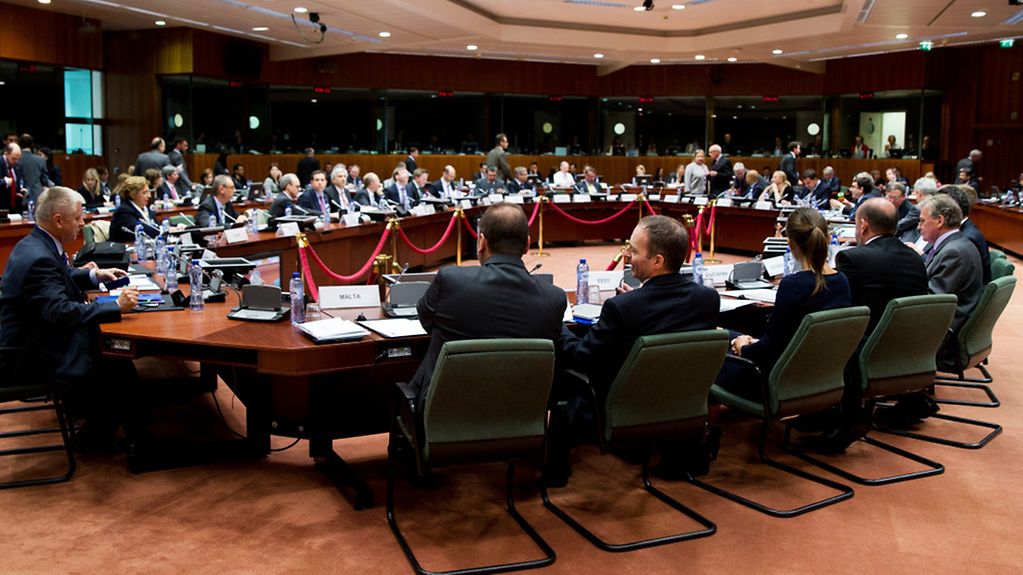 [Speaker Notes: In the Council of the EU, informally also known as the Council, government ministers from each EU country meet to discuss, amend and adopt laws, and coordinate policies. The ministers have the authority to commit their governments to the actions agreed on in the meetings.]
Which of the following institutions is not part of the EU?
The European Commission
 The European Council
 The Council of Europe
Which of the following institutions is not part of the EU?
The Council of Europe
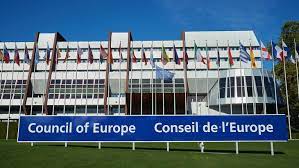 [Speaker Notes: Founded in 1949, the Council of Europe (today (2023) 46 member states / until 2022, 47 – Russia had to leave because of the war) is not an EU institution. The Council of Europe is a forum that is used to discuss general European issues. Since the mid-1990s, it has been primarily concerned with the issue of security in Europe and the protection of democracy and human rights.]
When did the first direct elections for the European Parliament take place?
1957
 1979
 2009
When did the first direct elections for the European Parliament take place?
1979
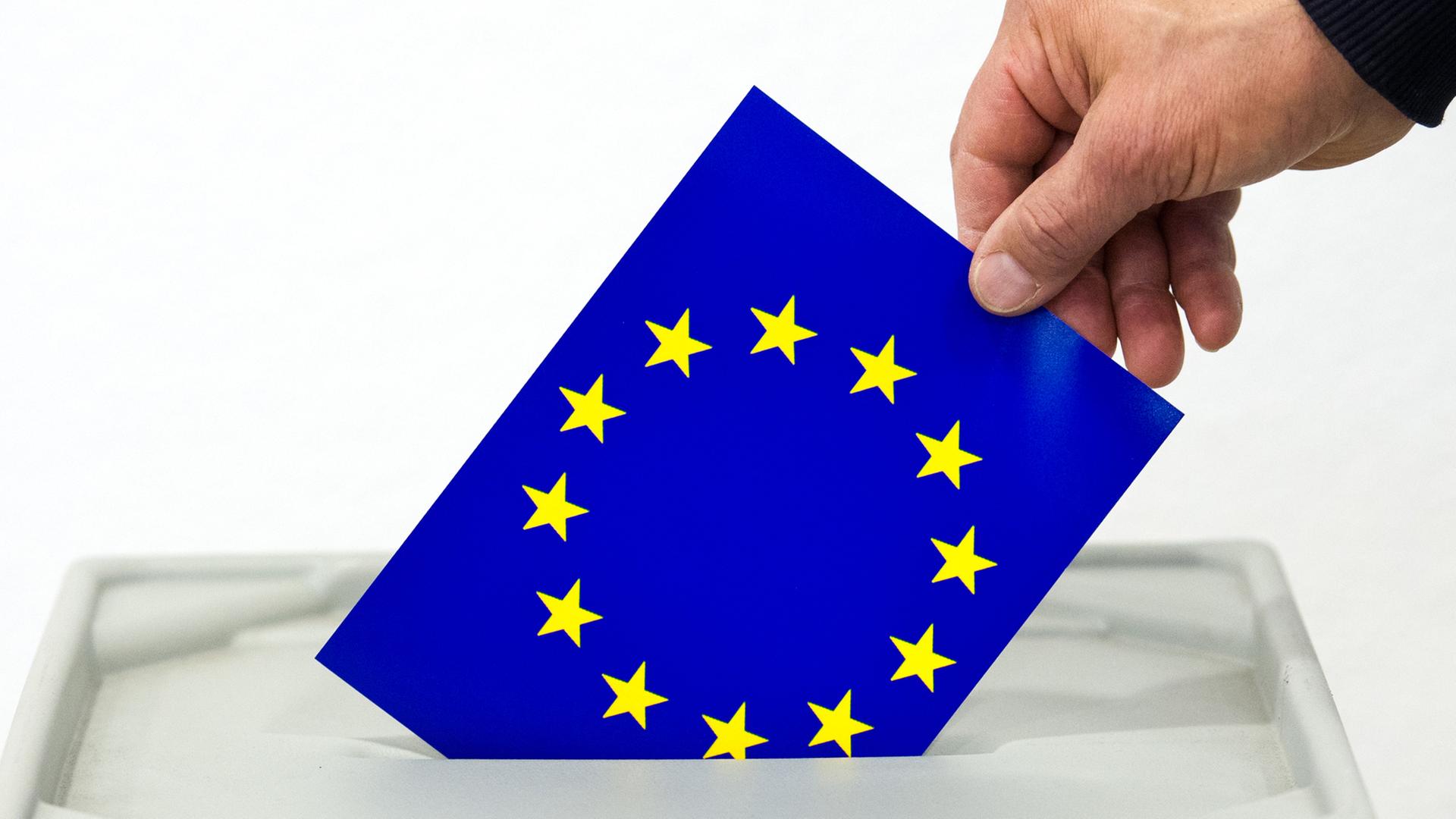 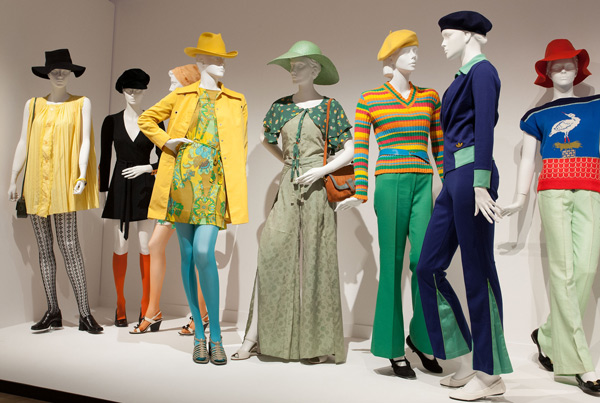 [Speaker Notes: 1979: The European Parliament is directly elected for the first time. 

Previously, the Parliament was not directly elected by EU citizens, but by representatives of the national parliaments. The direct election to the European Parliament was intended to promote public participation in the EU and democratise the EU. 

1957: The Treaty of Rome creates the basis for a common market.

2009: The Treaty of Lisbon puts the EU on a new contractual footing.]
These institutions can amend proposals for new laws in the EU and must approve new laws.
The Council of the European Union and the European Parliament
 The European Parliament and the European Council
 The European Court of Justice and the European Parliament
These institutions can amend proposals for new laws in the EU and must approve new laws.
The Council of the European Union and the European Parliament
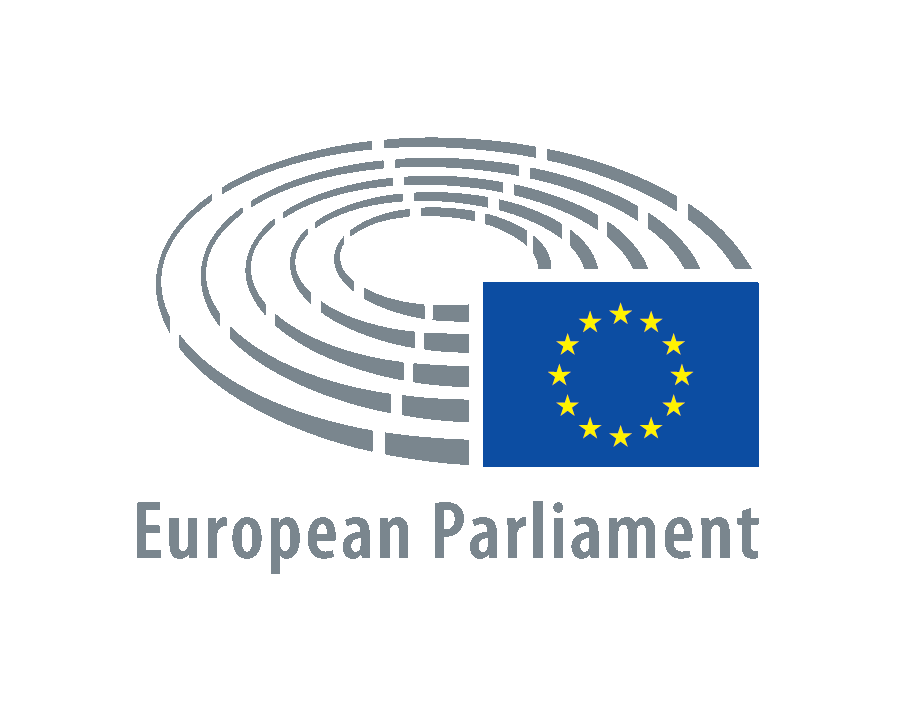 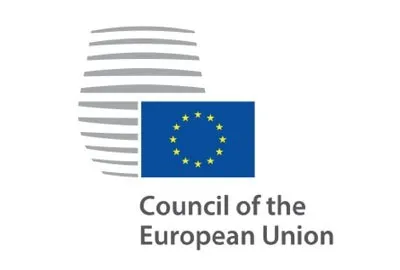 How many citizens live in the EU?
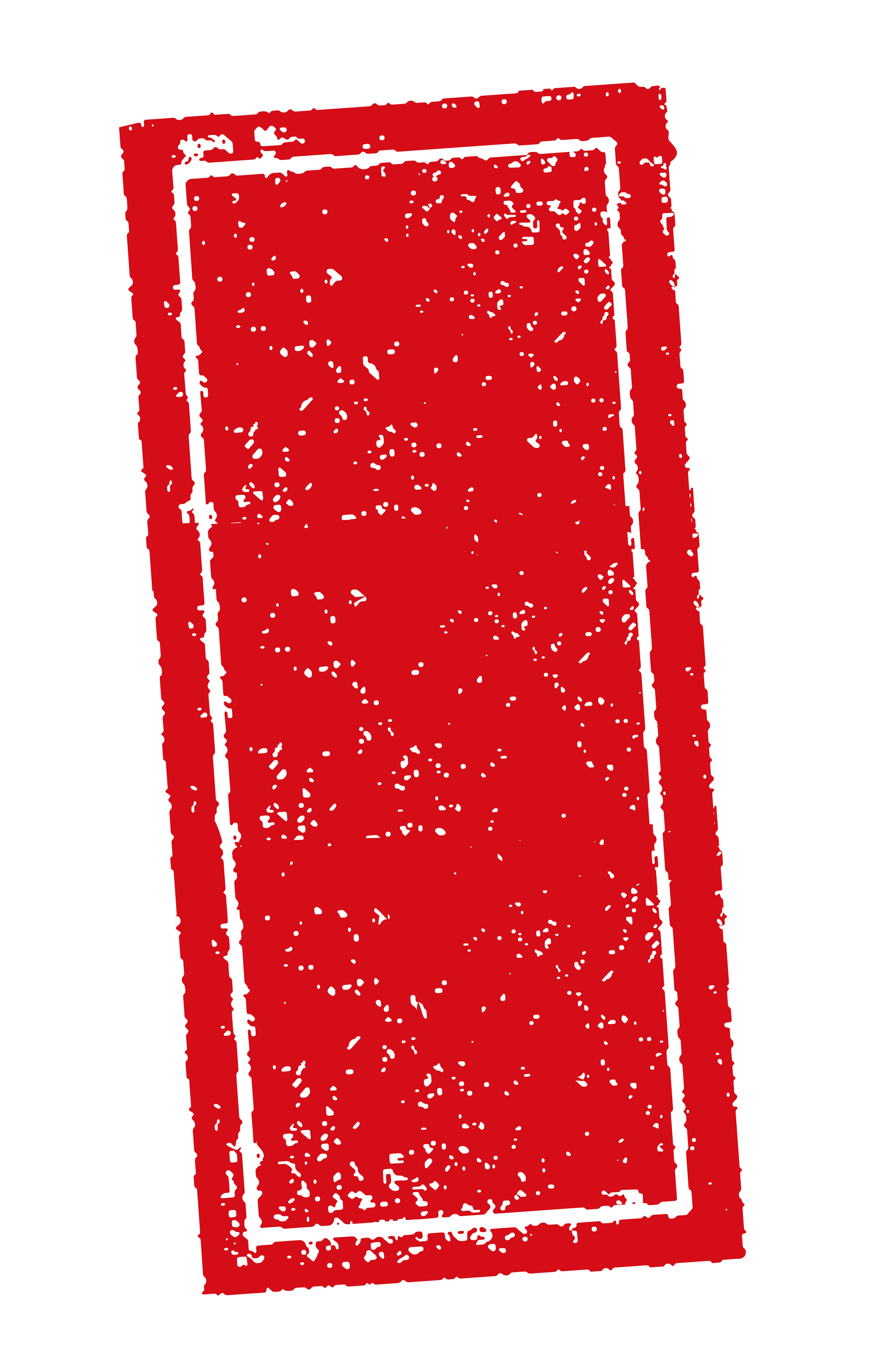 ESTIMATE!
How many citizens live in the EU?
447 million
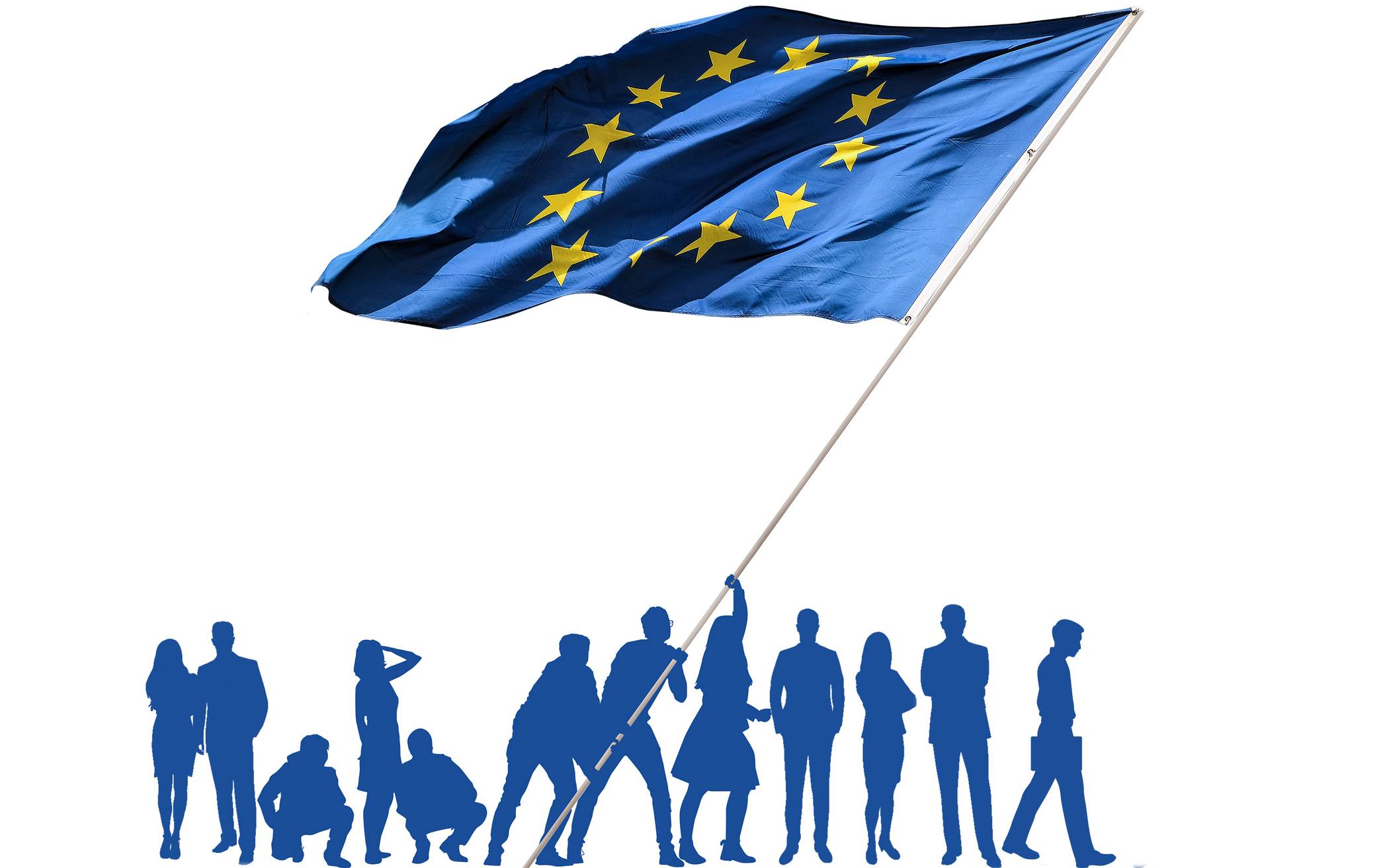 [Speaker Notes: As of 2023, around 447 million people live in the EU (source: Eurostat). Before the withdrawal of Great Britain, the figure was around 513 million.]
Which of these three employers has the most employees?
Frankfurt Airport
 The City of Hamburg
 The European Union
Which of these three employers has the most employees?
Frankfurt Airport
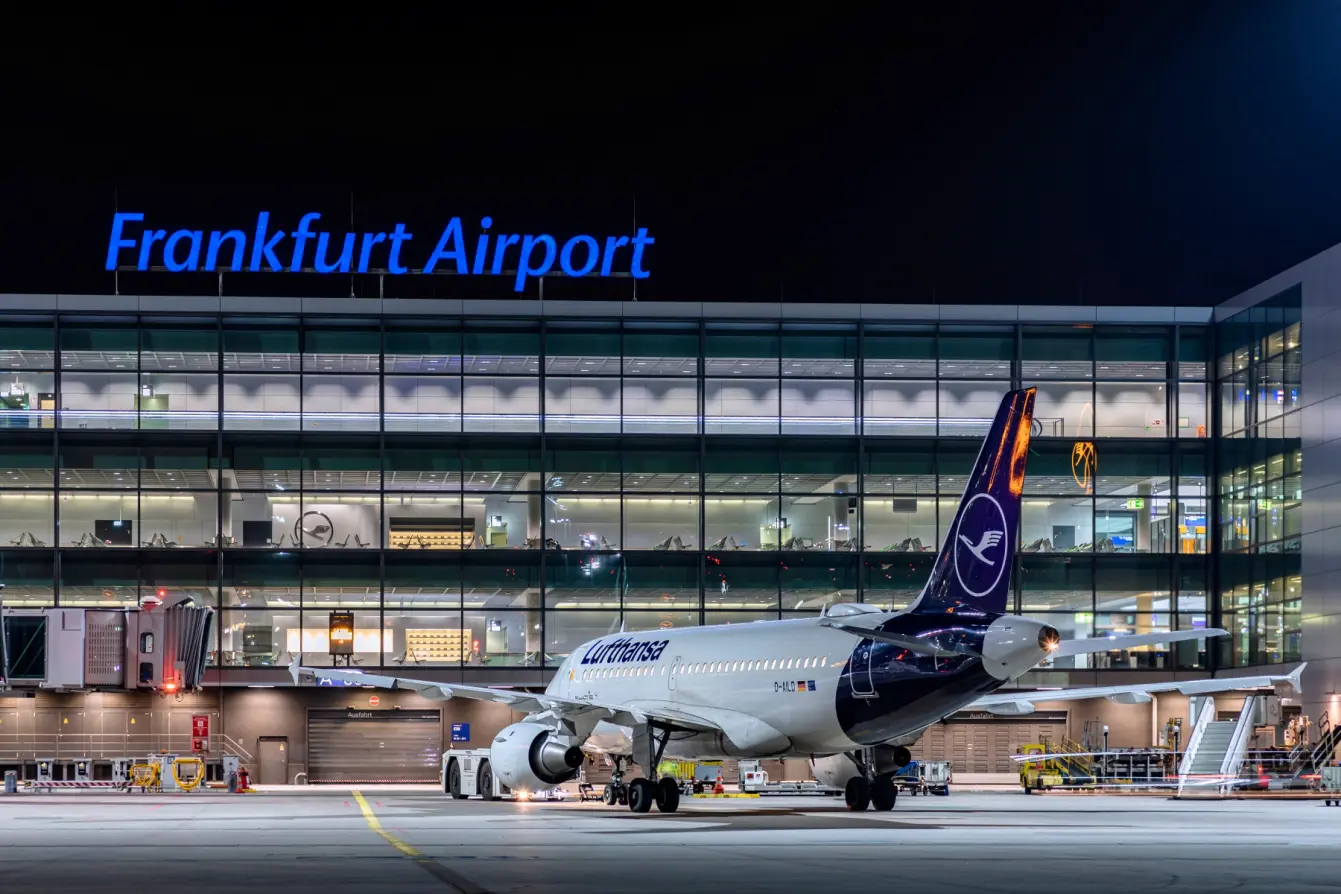 [Speaker Notes: Frankfurt Airport employs around 80,000 people, and the city of Hamburg 75,000. The European Union and its institutions, such as the European Parliament, employ a total of 60,000 people.

This means that more people work for the city of Hamburg (1.8 million inhabitants) than for the EU, which is home to around 450 million people! But remember: the city of Hamburg also employs many people in the fire brigade and in hospitals, whereas the EU does not. That is one explanation for this difference.

Status: 2023]
How many official languages does the EU have?
3
 24
 27
How many official languages does the EU have?
24
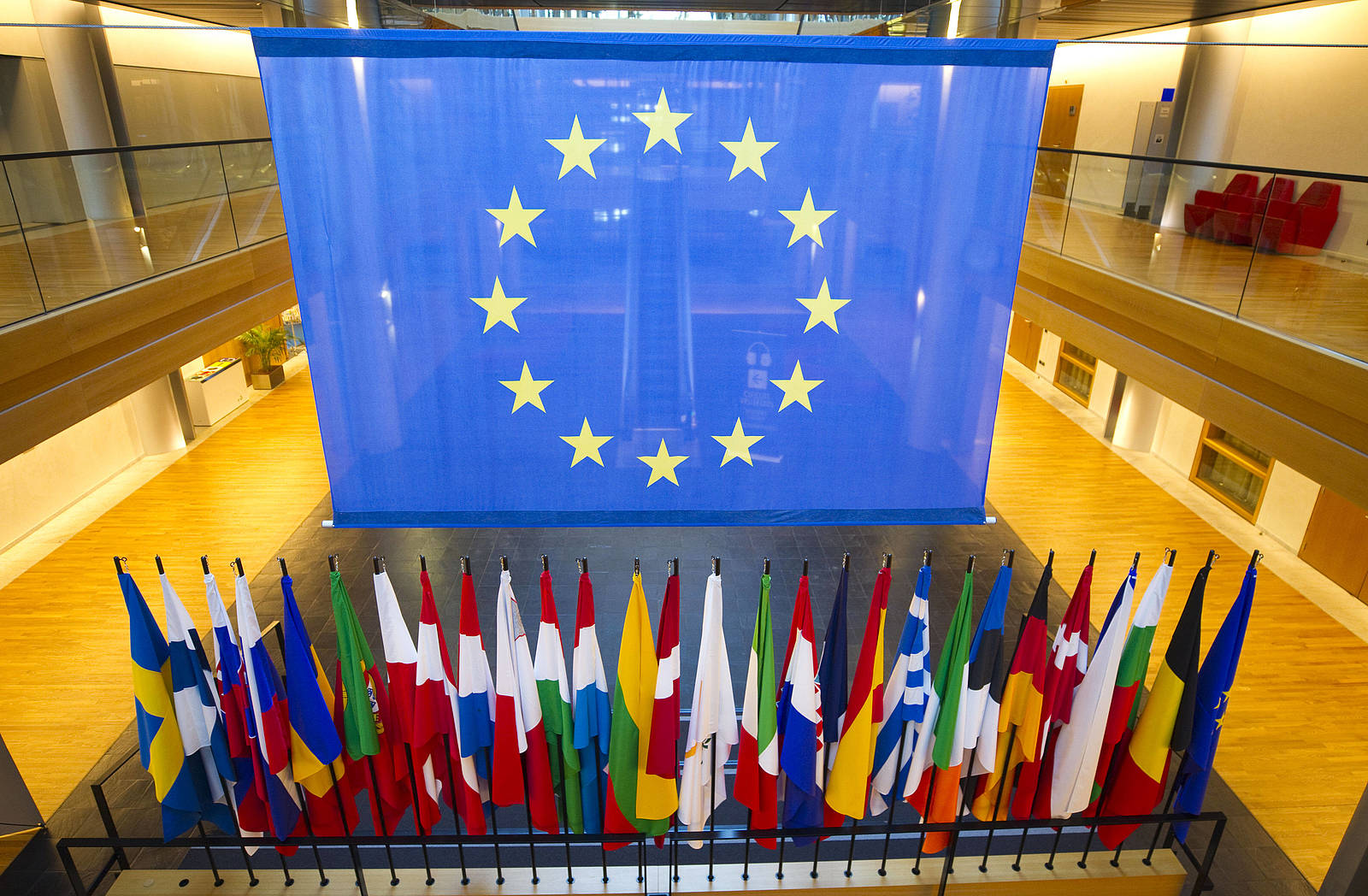 [Speaker Notes: Three "lingua franca": German, English, French.

24 official languages into which all EU documents must be translated.]